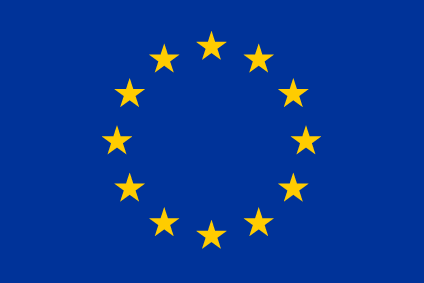 Financování územních plánů, regulačních plánů  a územních studií ze SC 3.3 IROP
Ing. Eva Fialová, Ing. Ilona Kunešová, Ing. Filip Novosád
Odbor územního plánování
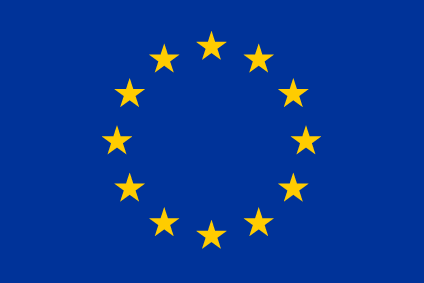 Integrovaný regionální operační program
Program řízen MMR, www.mmr.cz
EFRR
Obecná a specifická pravidla 
Prioritní osa 3: Dobrá správa území a zefektivnění veřejných institucí
Specifický cíl 3.3: Podpora pořizování a uplatňování dokumentů územního rozvoje 
Příjemci: Obce s rozšířenou působností
Podporováno: některé ÚP (změny), RP a ÚS
[Speaker Notes: Obecná a specifická pravidla – aktualizace!!! U SC 3.3 13.5.2016 

Dne 13. 5. 2016 byly vydány aktualizace specifických pravidel výzev pro žadatele a příjemce SC 3.3 IROP. Nejpodstatnější změnou bylo datum zahájení realizace projektu, které se nově váže na první právní úkon týkající se aktivit projektu, na které jsou vynaloženy způsobilé výdaje. Financovatelné jsou všechny uznatelné výdaje po 1. lednu 2014.]
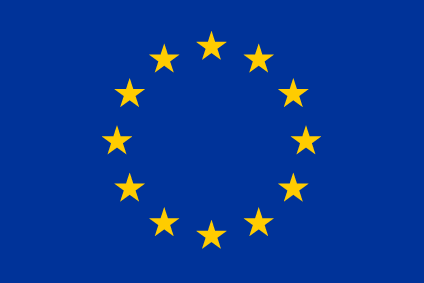 Územní plány a jejich změny
Průběžná výzva č. 2 IROP
Ukončení příjmu žádostí 31. 3. 2017
Zahájení projektu od 1. 1. 2014
Ukončení realizace projektu do 31. 12. 2019 (návrh ÚP po VP)
Celková alokace 630 mil. Kč, z čehož 85% je financováno z EU, 5% ze státního rozpočtu a zbývajících 10% je hrazeno příjemcem
Min. limit  300 tis. Kč/250 tis. Kč
V případě změn územních plánů – nutnost změny musí vyplývat z územních studií řešících veřejnou infrastrukturu nebo krajinu
Uznatelné náklady: návrh ÚP pro společné jednání, vyhodnocení ÚP na URÚ, úprava návrhu ÚP pro i po veřejném projednání
[Speaker Notes: Datem zahájení realizace projektu se rozumí datum prvního právního úkonu týkajícího se aktivit projektu, na které jsou vynaloženy způsobilé výdaje. Datum zahájení realizace projektu může být stanoven nejdříve na 1.1.2014, a to i v případě, že první právní úkon byl učiněn před tímto datem. Dříve platilo schválené zadání po 1.1.2014

Způsobem zahájení projektu může být například: schválené zadání, podpis smlouvy s dodavatelem… podle toho, která z těchto možností zahajuje aktivity, na které jsou uplatňovány způsobilé výdaje.

Př.: Schválené zadání ÚP – červen 2013, smlouva s dodavatelem – září 2013 => zahájení realizace projektu je 1.1.2014!!! 

Při žádosti o platbu, bude Centrem regionálního rozvoje individuálně posuzováno, zda výdaje na činnosti jsou uznatelným nákladem a zda byly vykonány po 1.1.2014, ty činnosti, které byly vykonány před 1.1.2014 jsou neuznatelné. 

Uznatelný náklad i DPH!!! Zmínit příklady nezpůsobilých.]
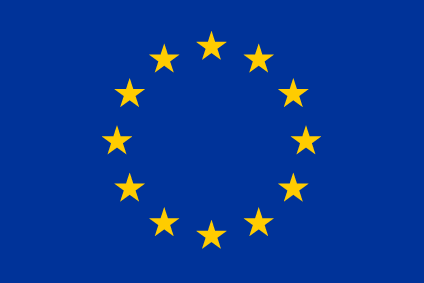 Regulační plány
Výzva č. 3 IROP
Regulační plány z vlastního podnětu obce nenahrazující územní rozhodnutí 
Ukončení příjmu žádostí 31. 3. 2017
Zahájení projektu od  1. 1. 2014
Ukončení realizace projektu do 31. 12. 2019 (návrh RP po VP)
Celková alokace 235,2 mil. Kč, z čehož 85% je financováno        z EU, 5% ze státního rozpočtu a zbývajících 10% je hrazeno příjemcem.
Min. limit  200 tis. Kč (projekt může zahrnovat více RP)
Uznatelné náklady: návrh RP pro společné jednání, úprava návrhu RP pro i po veřejném projednání
[Speaker Notes: *)Datem zahájení realizace projektu se rozumí datum prvního právního úkonu týkajícího se aktivit projektu, na které jsou vynaloženy způsobilé výdaje. Datum zahájení realizace projektu může být stanoven nejdříve na 1.1.2014, a to i v případě, že první právní úkon byl učiněn před tímto datem.

Způsobem zahájení projektu může být například: schválené zadání, podpis smlouvy s dodavatelem… podle toho, která z těchto možností zahajuje aktivity, na které jsou uplatňovány způsobilé výdaje.

Př.: Schválené zadání RP – červen 2013, smlouva s dodavatelem – září 2013 => zahájení realizace projektu je 1.1.2014!!! 

Při žádosti o platbu, bude Centrem regionálního rozvoje individuálně posuzováno, zda výdaje na činnosti jsou uznatelným nákladem a zda byly vykonány po 1.1.2014, ty činnosti, které byly vykonány před 1.1.2014 jsou neuznatelné.]
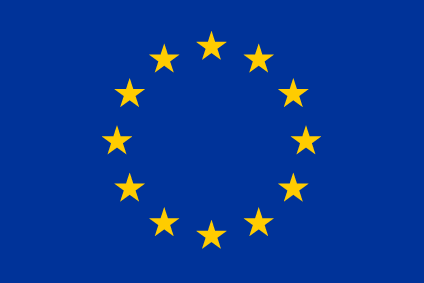 Územní studie
Výzva č. 9 IROP
Projekty na zpracování ÚS se mohou realizovat          v celém správním obvodu ORP
Územní studie zaměřené na:
veřejnou technickou infrastrukturu ve vazbě na TEN-E nebo na záměry vyplývající z PÚR ČR,
veřejnou dopravní infrastrukturu ve vazbě na TEN-T nebo na záměry vyplývající z PÚR ČR,
veřejná prostranství pro vybrané území správního obvodu ORP, v souladu s ÚP,
řešení krajiny podrobně ve všech souvislostech v rozsahu celého správního obvodu ORP.
[Speaker Notes: Projekty na zpracování ÚS mohou realizovat v celém správním obvodu obce s rozšířenou působností (rozdíl od projektů na územní a regulační plány). Pozor ÚSK vždy v celém správním obvodu!!!

Metodiky:
Územní studie veřejného prostranství – metodický návod pro pořízení a zpracování

ZADÁNÍ ÚZEMNÍ STUDIE KRAJINY pro správní obvod obce s rozšířenou působností

TEN-E transevropské energetické sítě
TEN-T transevropské dopravní sítě

Územní studie řešící krajinu podrobně ve všech souvislostech ve vazbě na zelenou infrastrukturu, Adaptační strategii EU, protipovodňovou ochranu a Evropskou úmluvu o krajině na území správního obvodu ORP.
Územní studie krajiny slouží jako nezávazný, ale neopominutelný podklad pro územní plánování, zejména pro řešení koncepce uspořádání krajiny v územních plánech, ale i pro doplnění územně analytických podkladů či pro upřesnění řešení krajiny v zásadách územního rozvoje. Zároveň jsou podkladem pro plánovací a rozhodovací činnost dalších orgánů. Vždy musí být zpracovány pro celý správní obvod obce s rozšířenou působností.]
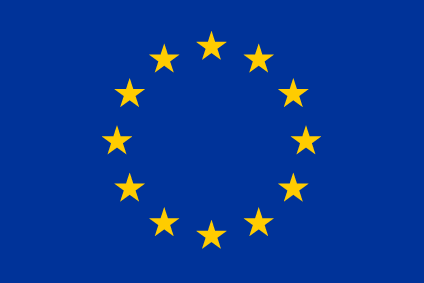 Územní studie
Ukončení příjmu žádostí 31. 3. 2017
Zahájení projektu od  1. 1. 2014
Ukončení realizace projektu do 31. 12. 2019 (ÚS  EÚPČ)
Celková alokace 450 mil. Kč, z čehož 85% je financováno z EU, 5% ze státního rozpočtu a zbývajících 10% je hrazeno příjemcem
ÚSK v jednání s MŽP dofinancování části podílu příjemce          z národního programu Životní prostředí
Min. limit  200 tis. Kč (projekt může zahrnovat více ÚS)
Uznatelné náklady: výdaje na nezbytné doplňující průzkumy      a rozbory, zpracování ÚS a úprava ÚS pro schválení možnosti jejího využití pořizovatelem
[Speaker Notes: *)Datem zahájení realizace projektu se rozumí datum prvního právního úkonu týkajícího se aktivit projektu, na které jsou vynaloženy způsobilé výdaje. Datum zahájení realizace projektu může být stanoven nejdříve na   
   1.1.2014, a to i v případě, že první právní úkon byl učiněn před tímto datem.

Způsobem zahájení projektu může být například: datum předání  zadání, podpis smlouvy s dodavatelem… podle toho, která z těchto možností zahajuje aktivity, na které jsou uplatňovány způsobilé výdaje.

Př.: Smlouva s dodavatelem - předání zadání ÚS – listopad 2013 => zahájení realizace projektu je 1.1.2014!!! 

Při žádosti o platbu, bude Centrem regionálního rozvoje individuálně posuzováno, zda výdaje na činnosti jsou uznatelným nákladem a zda byly vykonány po 1.1.2014, ty činnosti, které byly vykonány před 1.1.2014 jsou neuznatelné. 

ÚSK: Kofinancování tvorby územních studií krajiny hrazených z IROP, k žádosti Rozhodnutí, před financováním posouzení]
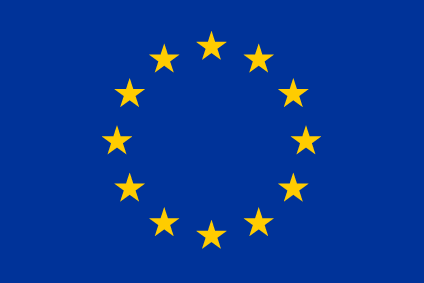 Aktivity SC 3.3 IROP ze SC 4.1 IROP
4.1 Posílení komunitně vedeného místního rozvoje (CLLD) za účelem zvýšení kvality života ve venkovských oblastech             a aktivizace místního potenciálu
Průběžná výzva č. 45 IROP, příjem žádostí do 31.10.2022
Problematika územního plánování a její podpora z IROP musí být zanesena ve strategii dané MAS
EU 95%, příjemce 5% -  alokace výzvy 95 mil. Kč
Žadatelem i příjemcem ORP, realizace projektů do 30.6.2023
U RP/ÚP se ORP musí nacházet na území MAS, MAS musí uvést ve strategii potřebu realizace takového projektu
U ÚSVP – území pro které se bude dělat musí být na území MAS     a řešeno ve strategii CLLD
CLLD – viz národní síť MAS, http://nsmascr.cz
[Speaker Notes: Další info viz stránka MMR.cz nebo dotaceeu.cz nebo crr.cz]
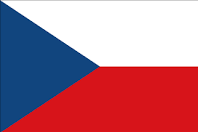 Dotace z národního programu „Podpora územně plánovacích činností obcí“
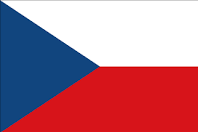 Národní program „Podpora územně   plánovacích činností obcí“ (2016-2020)
Podprogram „Podpora územně plánovacích dokumentací obcí“Dotační titul „Územní plán“ (nové územní plány)
Příjemce obec (mimo ORP, hl. m. Prahu, projekty IOP a PRV)
Celková alokace 20 mil. Kč pro rok 2017
Státní rozpočet 80 % z uznatelných nákladů (max. 400 tis. Kč na jeden územní plán), příjemce 20 %
Výzva pro rok 2017 od 17.10. - 30.12. 2016 (do 12,00hod)
Náležitosti žádosti
Metodický pokyn - www.mmr.cz/cs/Ministerstvo/Programy-a-dotace
Žádost – elektronické podání prostřednictvím DIS ZAD https://www3.mmr.cz/zad + doručit do podatelny MMR (fyzicky nebo přes datovou schránku zkonvertovanou)
[Speaker Notes: Rok 2016: 168 přijatých projektů, 109 k financování, alokace vyčerpána.

Bližší info, viz stránky MMR.]
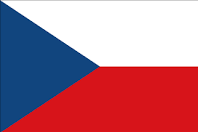 Podmínky dotace
obce, které nemají žádný územní plán, nebo mají územní plán schválený před 1. 1. 2007
je smluvně zajištěno zpracování územního plánu v souladu se zákonem č. 183/2006 Sb.
je schválené zadání územního plánu
Uznatelné náklady
výdaje na zpracování územního plánu provedené projektantem 
(pouze etapy návrh úp pro společné jednání a úpravený návrh úp pro veřejné projednání)
výdaje na vyhodnocení vlivů územního plánu na udržitelný rozvoj území
výdaje na nákup služeb spojených s digitálním zpracováním územních plánů ve vektorové formě provedené projektantem
daň z přidané hodnoty u neplátců DPH
DPH u plátců, pokud nemají nárok na odpočet DPH na vstupu
[Speaker Notes: Zmínit následnou podmínku: nejpozději do 3 let od Rozhodnutí zajistit vydání územně plánovací dokumentace včetně nabytí její účinnosti.

Zmínit neuznatelné náklady!!!!]
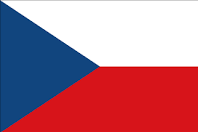 Zahájení/ukončení akce/projektu
Datem zahájení realizace akce na pořízení územních plánu je datum schválení zadání územního plánu
Datem ukončení realizace akce na pořízení územních plánů je datum předání upraveného návrhu územního plánu pro veřejné projednání pořizovateli
Financování akce/projektu
Víceleté financování – finanční bilance investiční/neinvestiční 
Forma ex ante/ex post
Finanční prostředky budou uvolňovány na základě originálu faktur + předávací protokol
Zpětné proplácení faktur není možné
[Speaker Notes: Zmínit že termín realizace max. rok 2019, financovat lze v roce 2017-2019 (střednědobý výhled)

Koloběh dotace

Zmínit průběh žádosti – Rozhodnutí  (3 závazné termíny + 1x následná podmínka) – Proplácení – ZVA

Finanční prostředky budou uvolňovány na základě faktur a částek uvedených ve smlouvě s dodavatelem/dodavateli. (Pozn.: faktura musí být vystavena nejdříve v roce 2017 a její splatnost nesmí být dřívějšího data, než je datum Rozhodnutí.]